السَّيَّارَاتُ الشَّمْسِيَّةُ فِي الصِّين
Dr. Ehab Atta
1
2
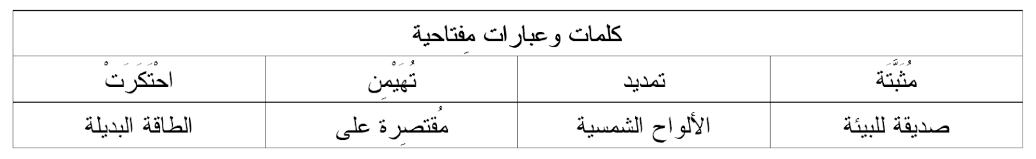 3
السَّيَّارَاتُ الشَّمْسِيَّةُ فِي الصِّين
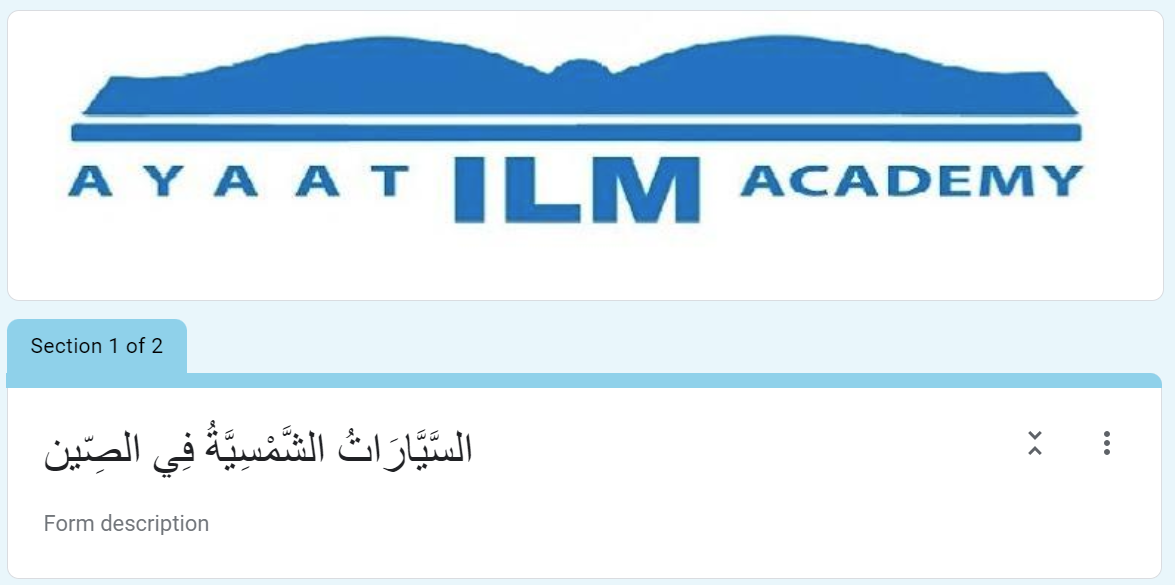 https://forms.gle/DmCNc5gogvfsvc889
4
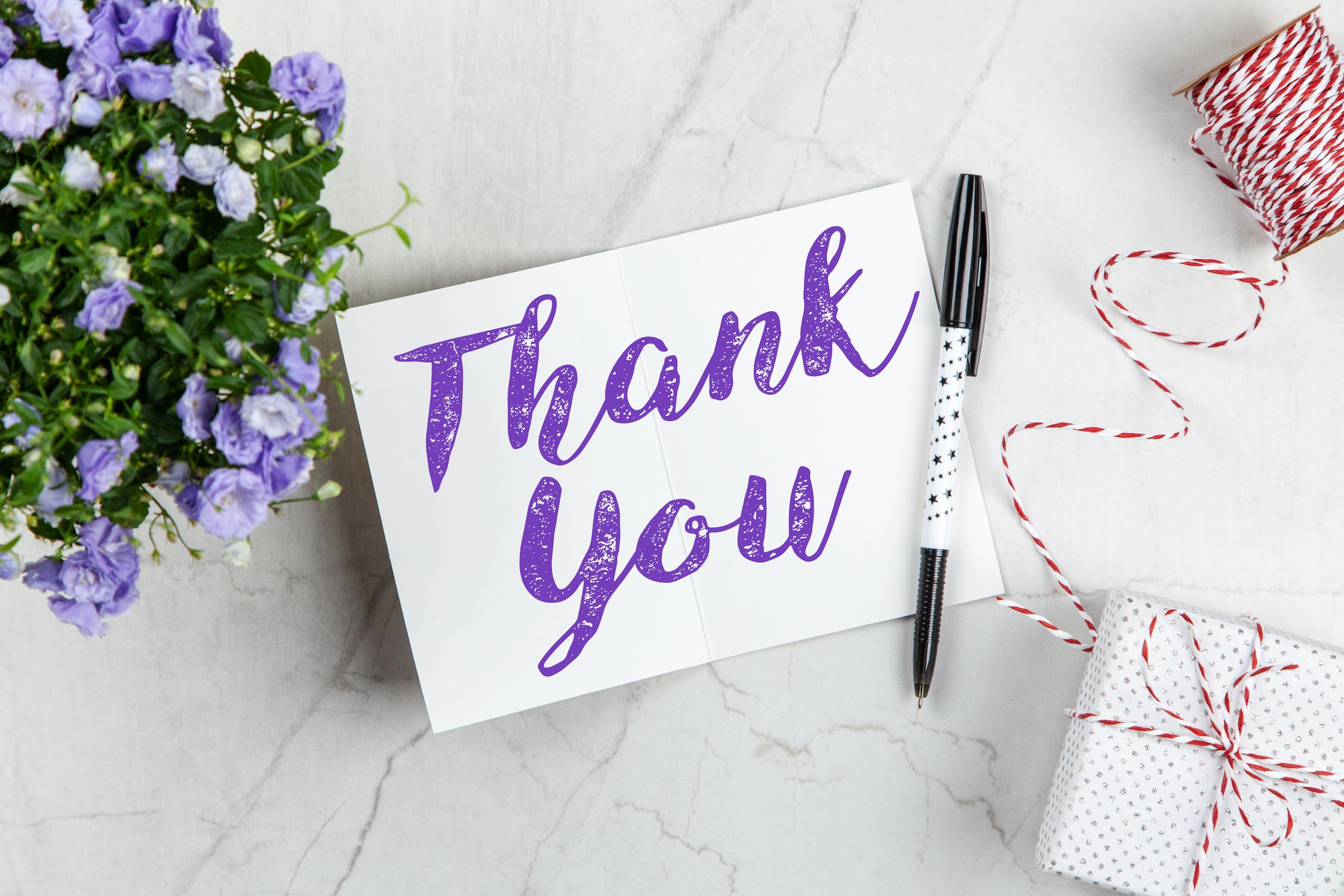 5